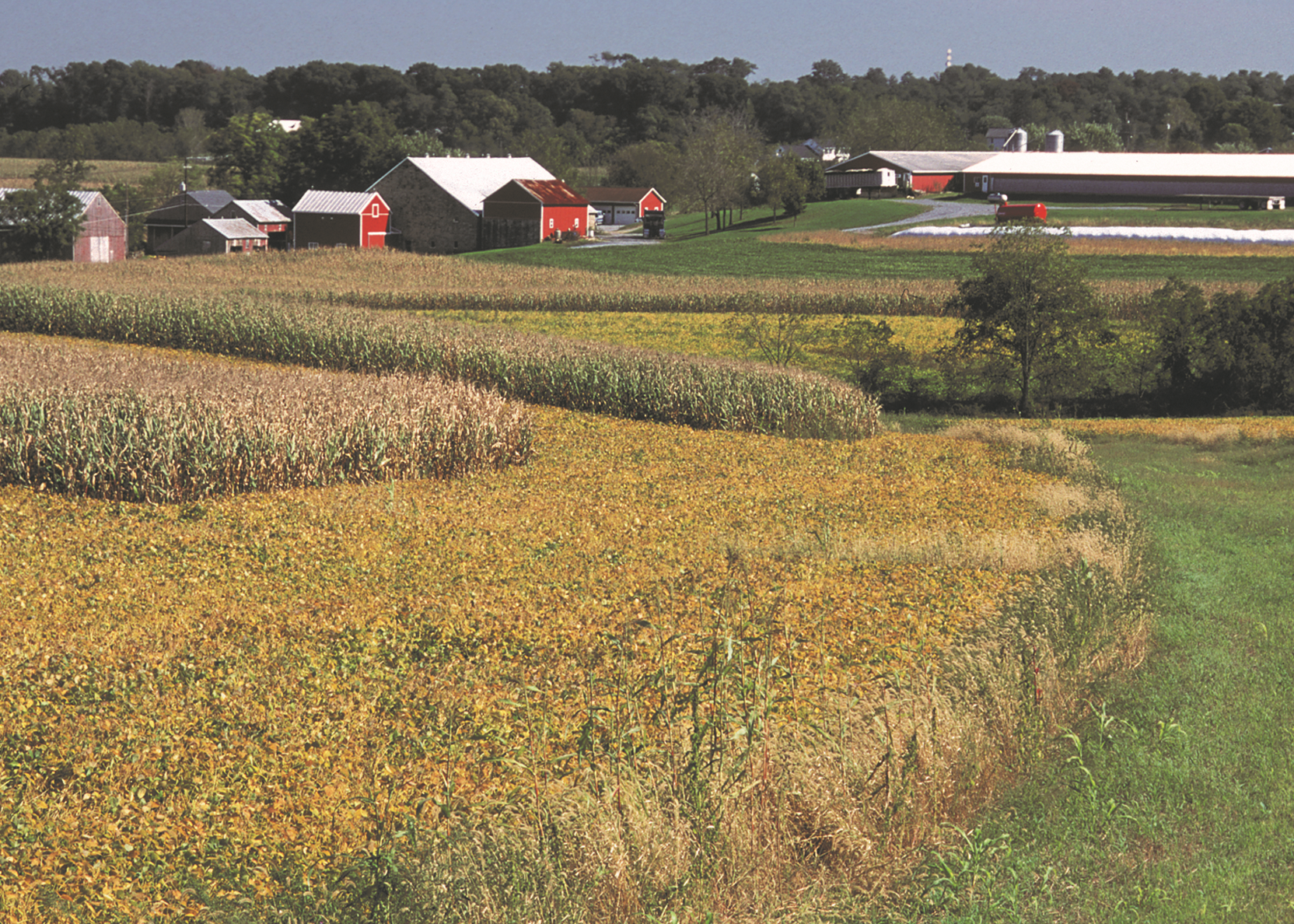 Crop Enterprise Information
Average Actual Sales 
Price for Various Crops
Pg 27
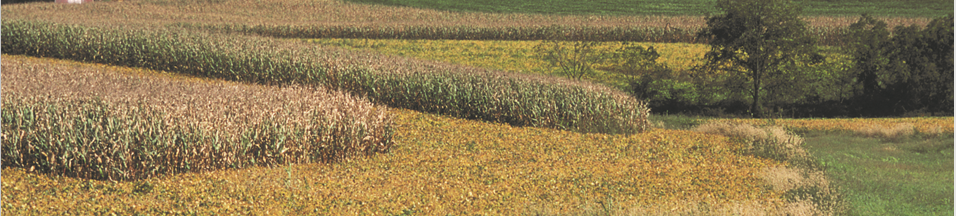 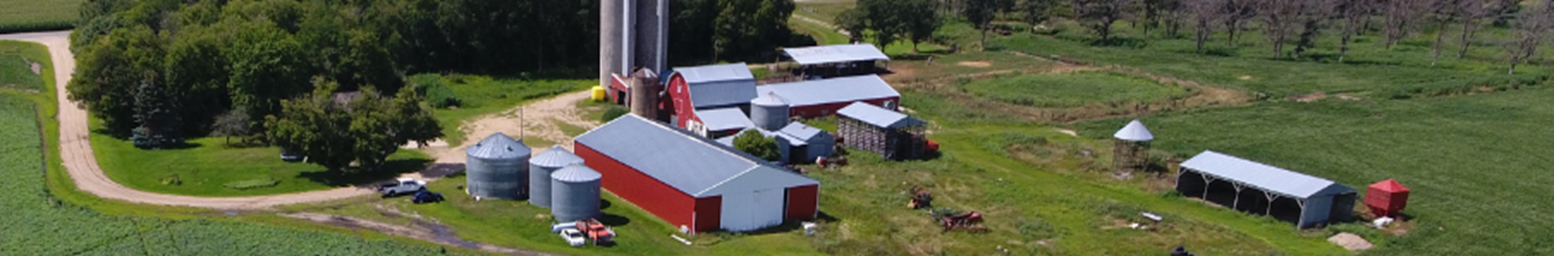 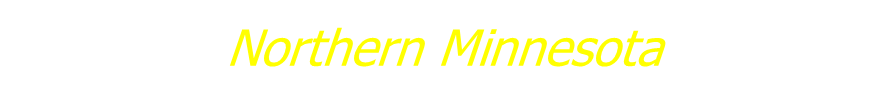 Average Actual Sales 
Price  & Assigned Value (Rented land)
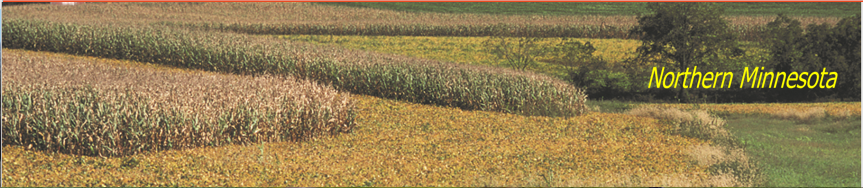 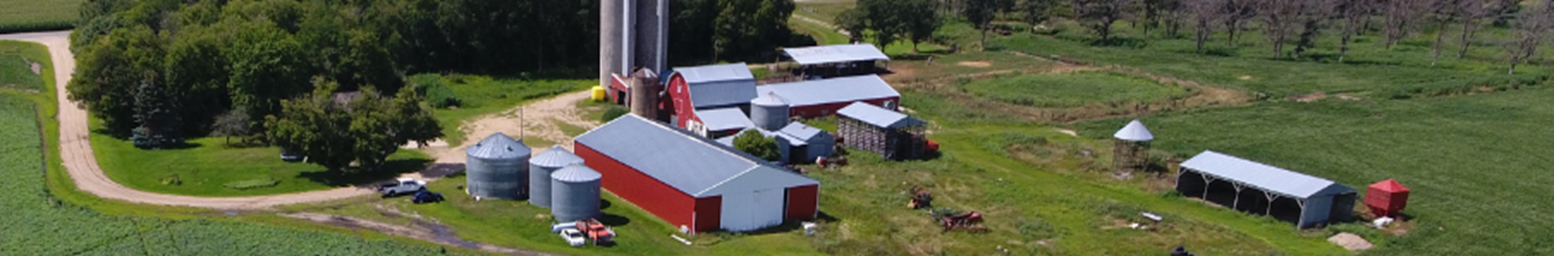 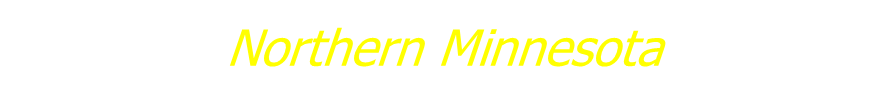 Average Value per Unit…
Crop Enterprise tables (Cash Rent)
Northern Minnesota
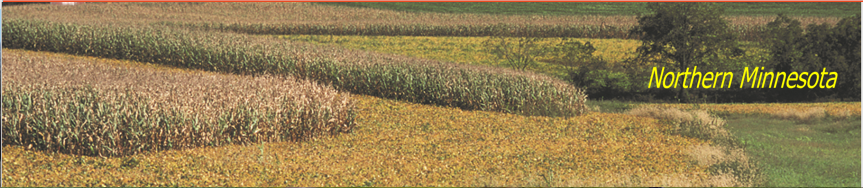 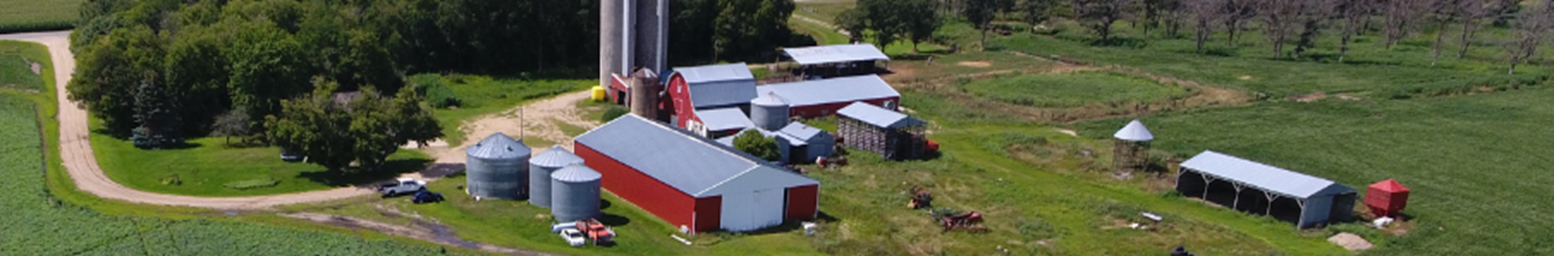 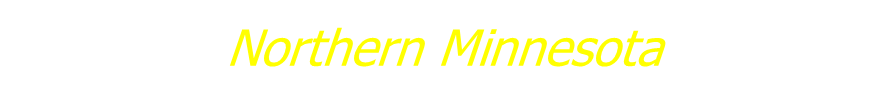 Net Return for Various Crops (Cash Rented)
Northern Minnesota
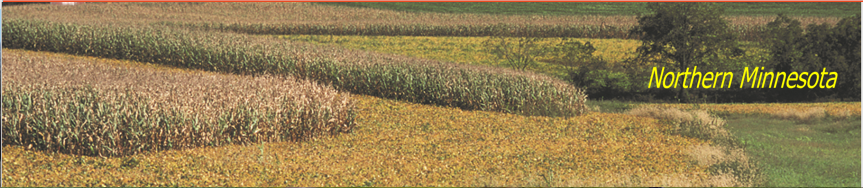 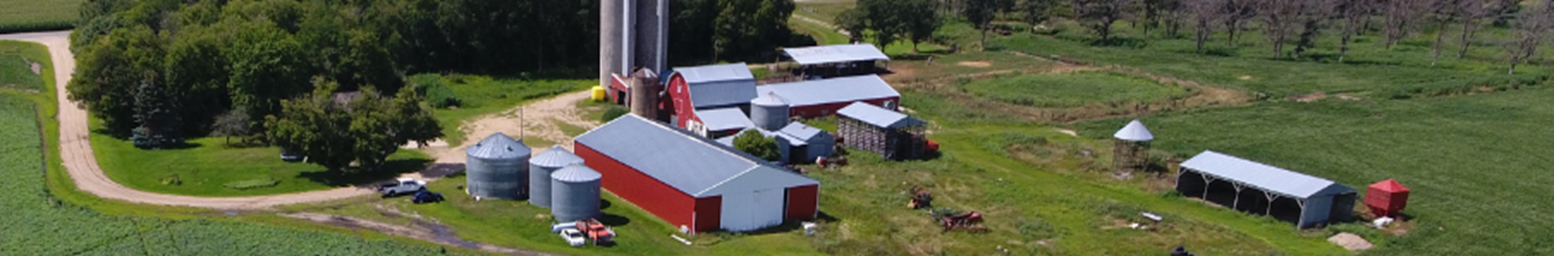 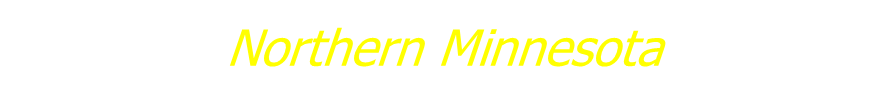 Machinery Cost per Acre
Pg 28
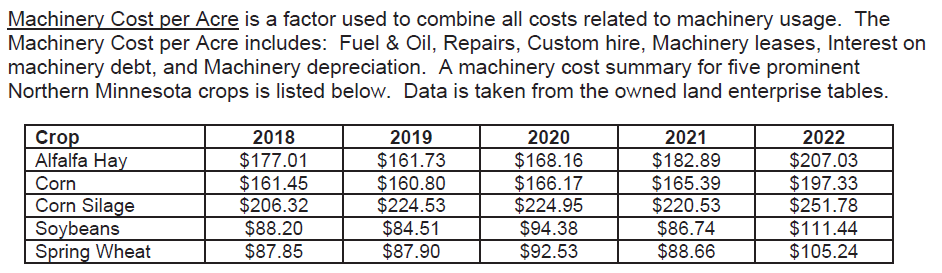 Machinery Cost includes:  Fuel & Oil, Custom Hire, Mach. Leases, Interest on Mach. debt, and Mach. Depreciation.
Northern Minnesota
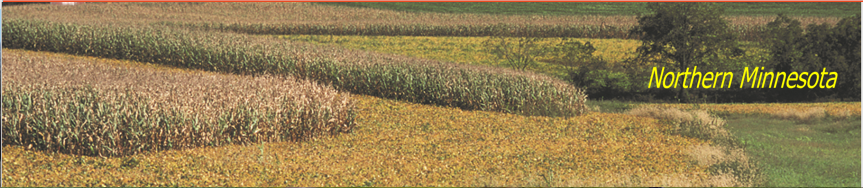 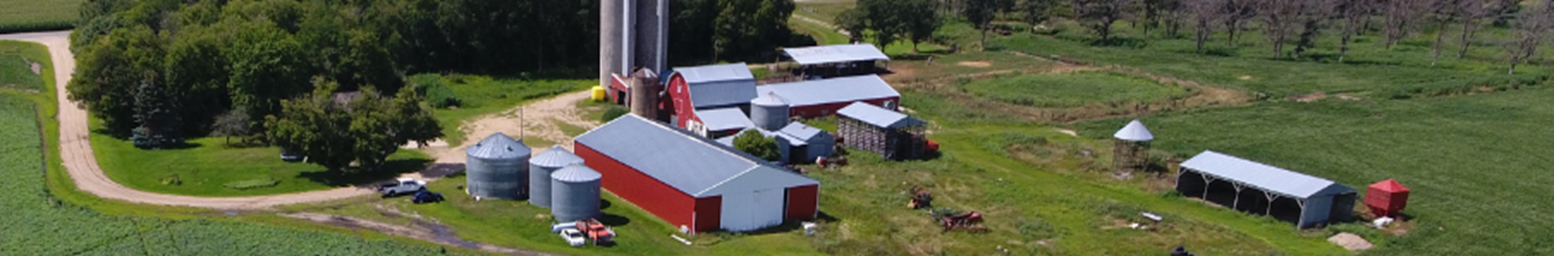 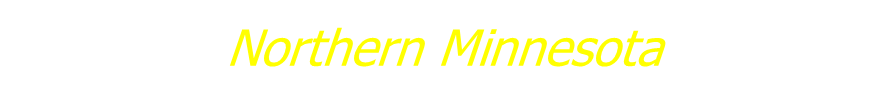 Corn (owned)
Pg 30
Net Return/Acre = $319.63
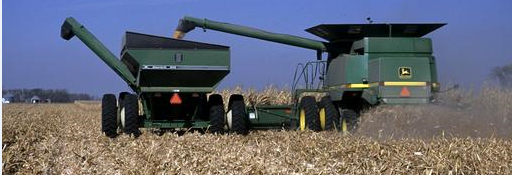 Northern Minnesota
Corn – Cost of Prod.  Direct & Overhead (owned)
Pg 30
Northern Minnesota
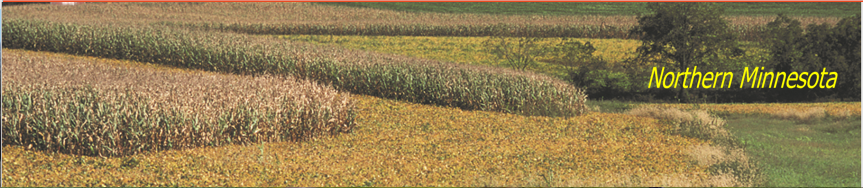 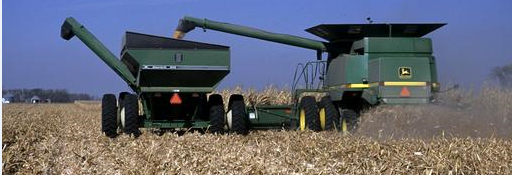 Corn Yields & Net Return per Acre (owned)
Pg 30
Owned Acres		  Yield		        Net  Return

2013			109 bu.		$-44.10
2014			119 bu.		$-75.40
2015			164 bu.		$ -0.05 
2016			180 bu.		  $1.65
2017			165 bu.		$-14.68
2018			179 bu.		$38.76
2019			160 bu.		$35.63
2020			176 bu.			$158.49
2021			141 bu. 		$233.93
2022			169 bu.		$319.63
Northern Minnesota
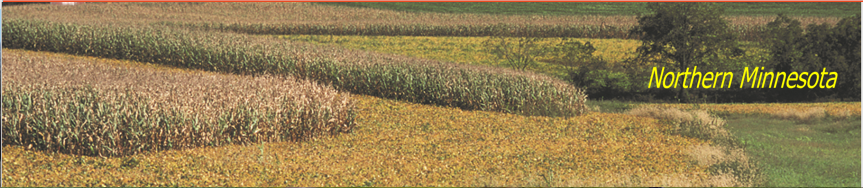 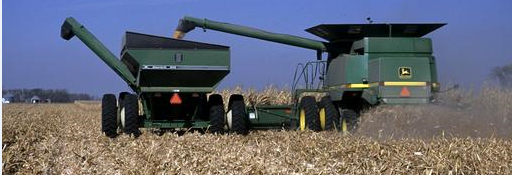 2-year Corn Data
Pg 30-31
Rented 		Owned
Northern Minnesota
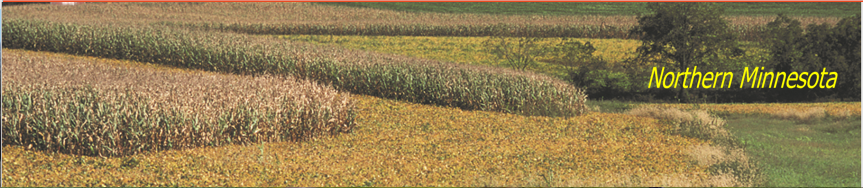 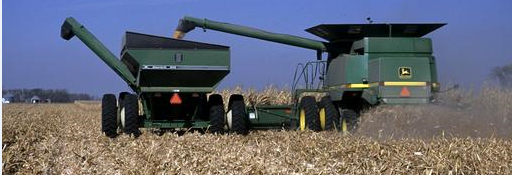 Corn Inputs – the past 10 years
Pg 31
Northern Minnesota
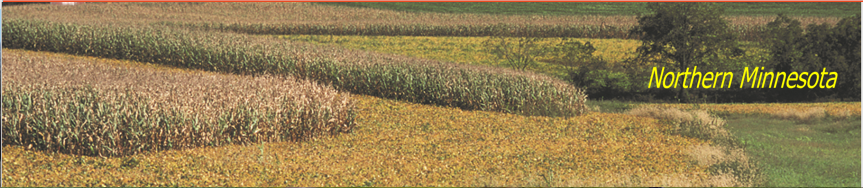 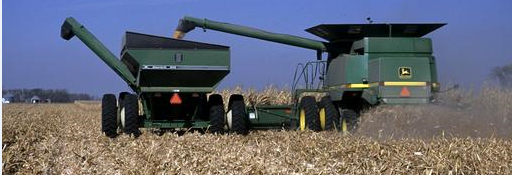 Costs of Production per Bushel  for Corn  (Cash Rent)
Pg 31
Northern Minnesota
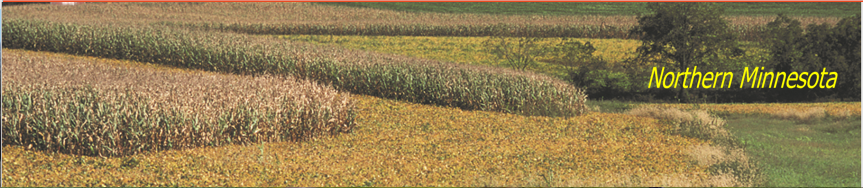 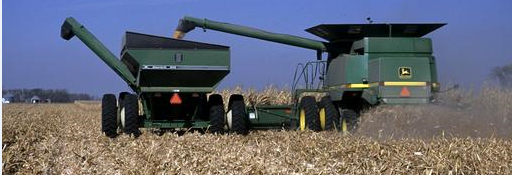 [Speaker Notes: NOTE:  Used for BRIEF OVERVIEW – not necessarily for consideration with the Datashow.]
Soybeans (owned)
Pg 32
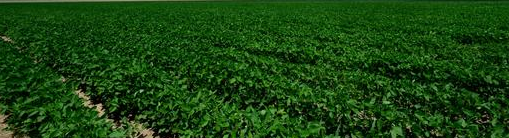 Net Return/Acre = $190.43
Northern Minnesota
Soybeans–Cost of Prod.  Direct & Overhead (owned)
Pg 32
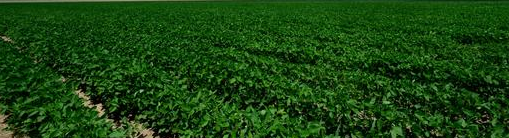 Northern Minnesota
2-year Soybean Data
Pg 32-33
Rented 		Owned
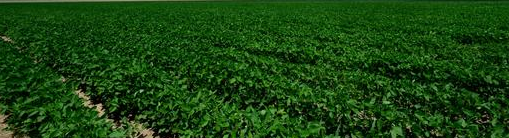 Northern Minnesota
Soybean Inputs – the past 10 years
Pg 33
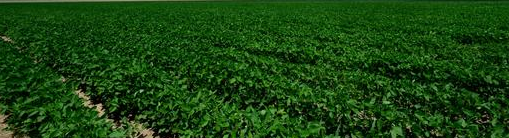 Northern Minnesota
Corn Silage (owned)
Pg 36
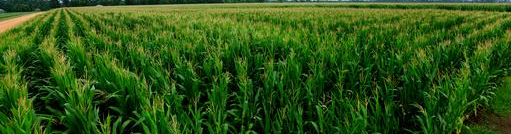 Net Return/Acre = $190.28
Northern Minnesota
2-year Corn Silage Data
Pg 36-37
Rented 		Owned
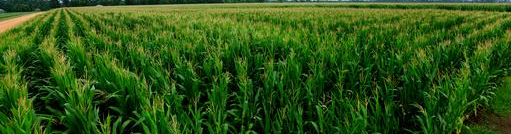 Northern Minnesota
Corn Silage Inputs – the past 10 years
Pg 37
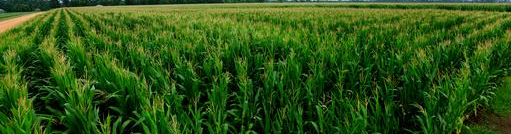 Northern Minnesota
Corn Silage – Assigned value per Ton (cash rent)
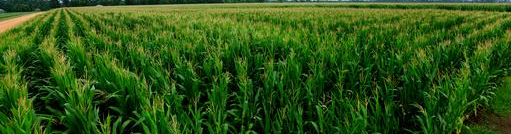 Northern Minnesota
Alfalfa Hay (owned)
Pg 38
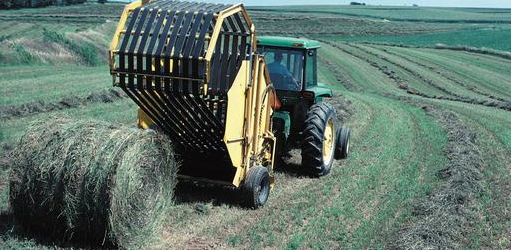 Net Return/Acre = $219.76
Northern Minnesota
[Speaker Notes: Yes, in 2012 and 2013, the YIELD and the Expense per Acre WAS THE SAME FOR ALFALFA]
2-year Alfalfa Hay Data
Pg 38-39
Rented 		Owned
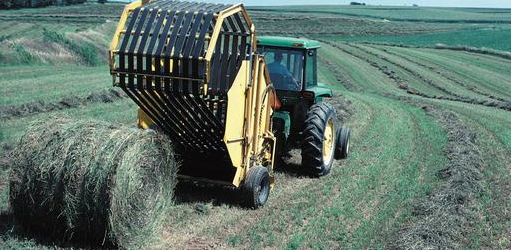 Northern Minnesota
Alfalfa Hay Inputs – the past 10 years
Pg 39
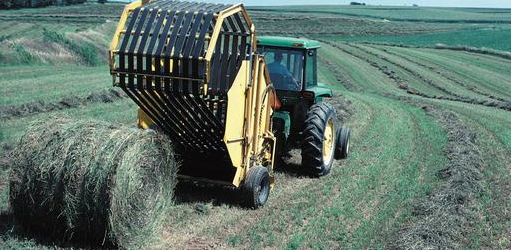 Northern Minnesota
[Speaker Notes: Note that Fuel-Oil, Repairs, and Custom Hire total over 100 of the 127.  See page 76]
Spring Wheat (owned)
Pg 34
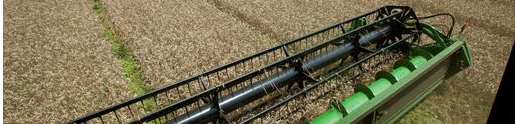 Net Return/Acre = $171.05
Northern Minnesota
[Speaker Notes: NOTE:  2013 include the whole region]
2-year Spring Wheat Data
Pg 34-35
Rented 		Owned
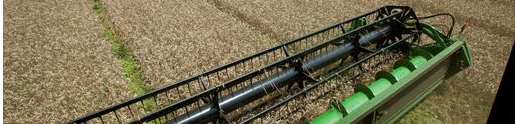 Northern Minnesota
Spring Wheat Inputs – the past 10 years
Pg 35
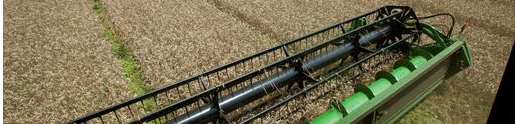 Northern Minnesota
Net Return for Various Crops (Irrigated)
Pg 43
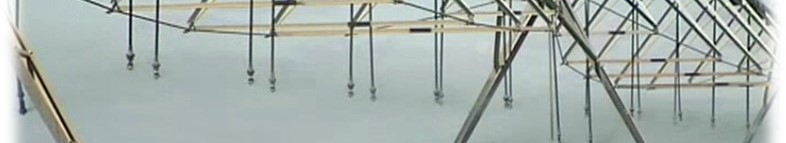 Northern Minnesota
Cover Crop Slides
2022 Farm Business Management Financial Analysis by County
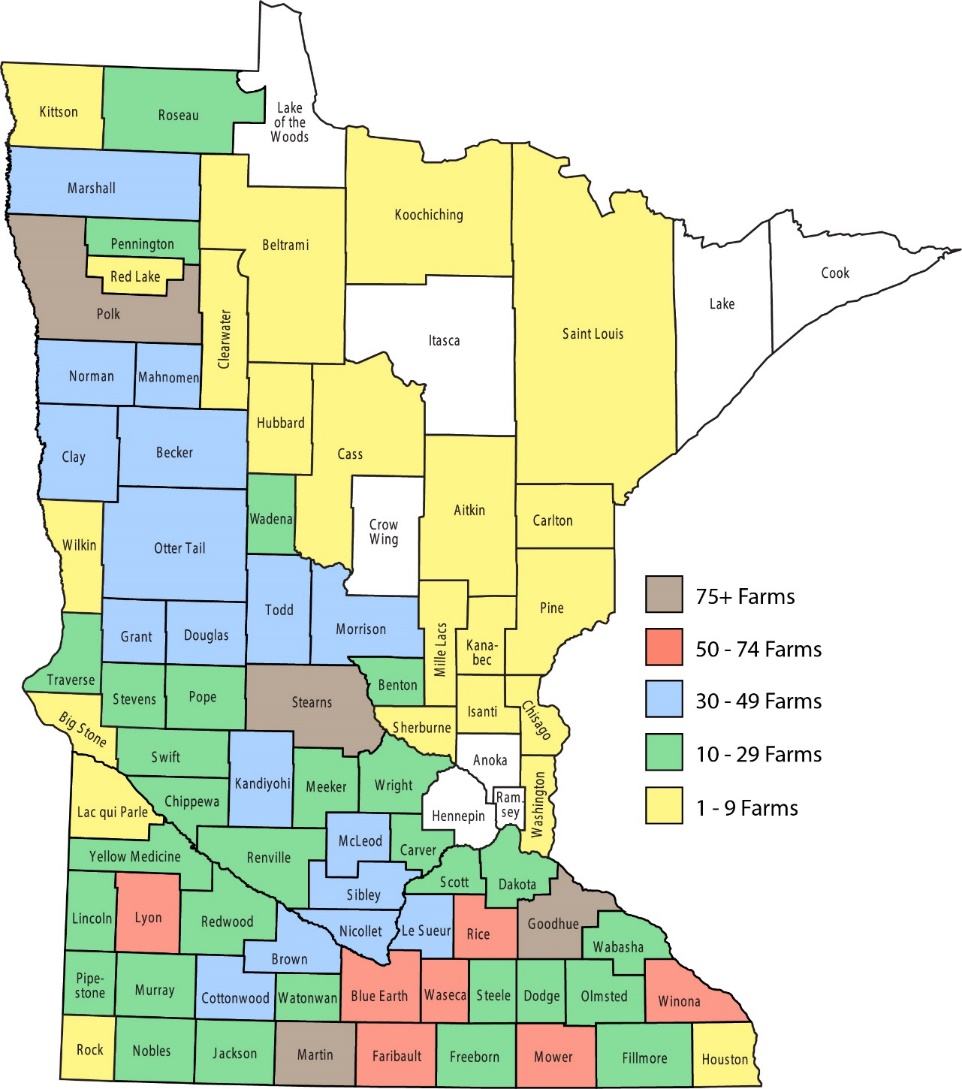 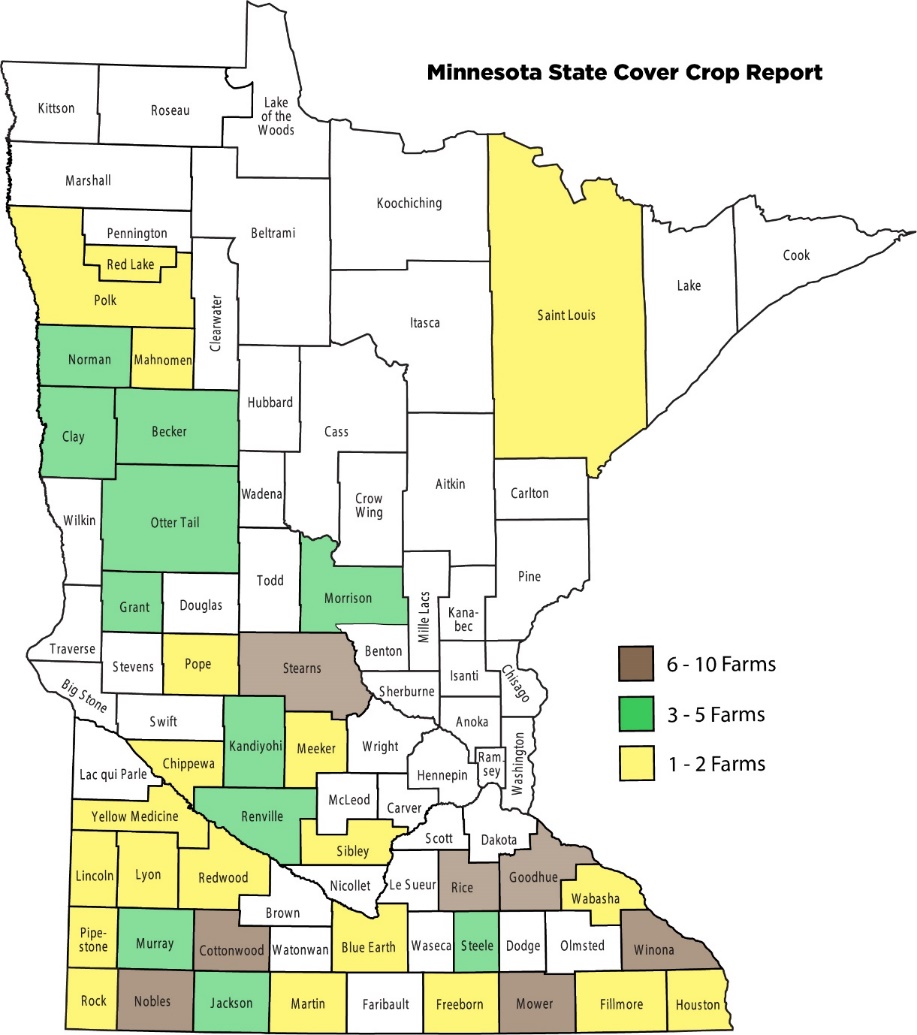 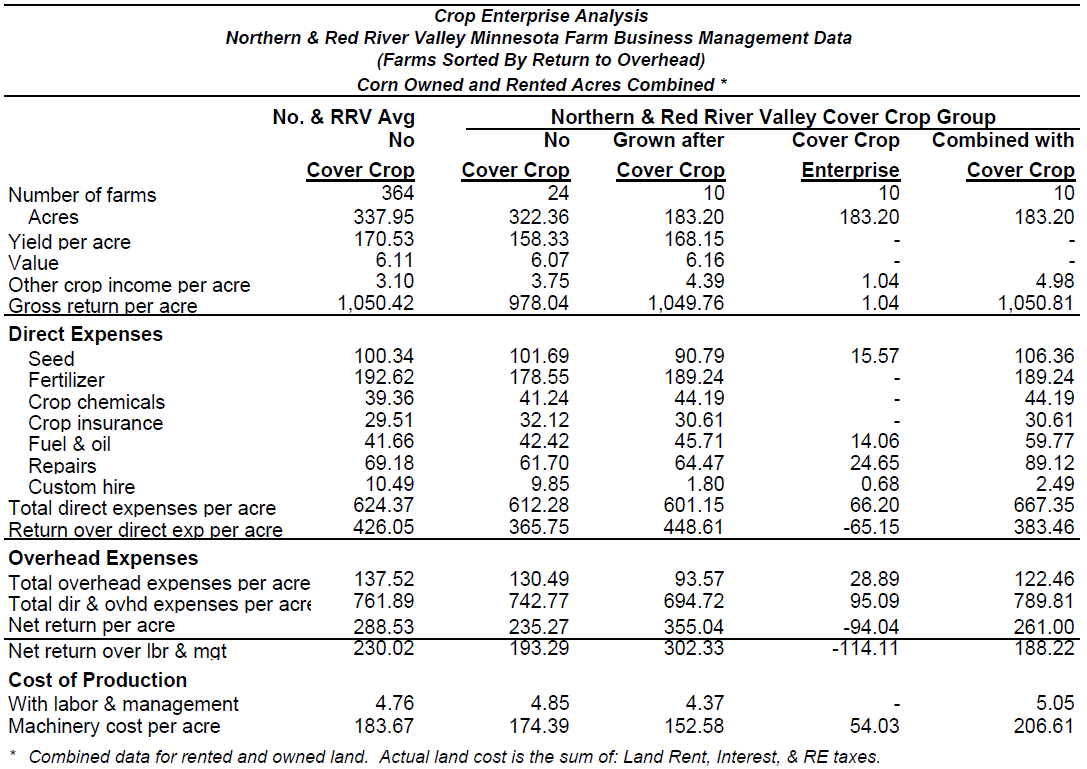 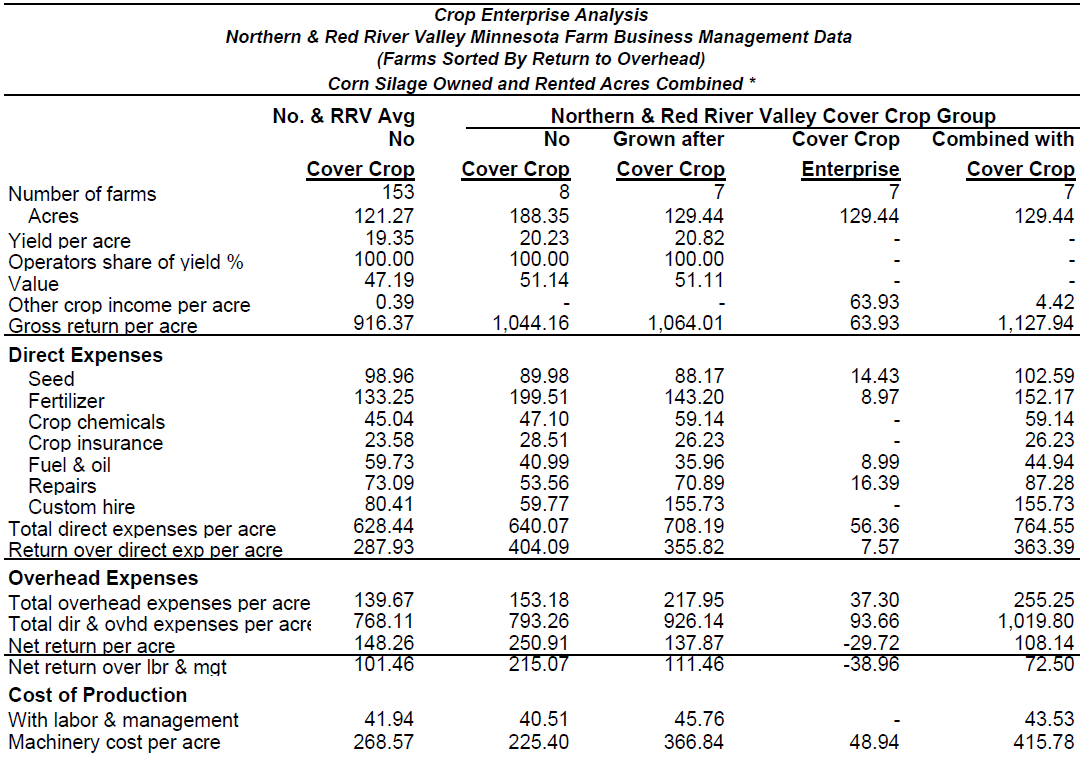 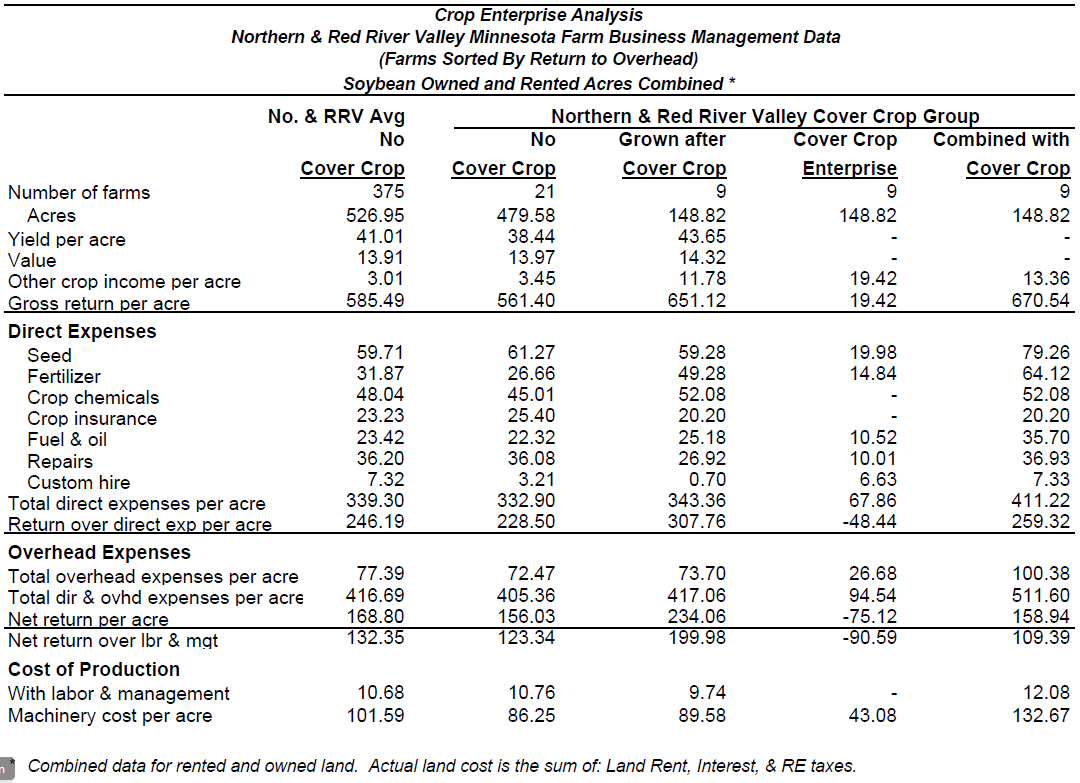 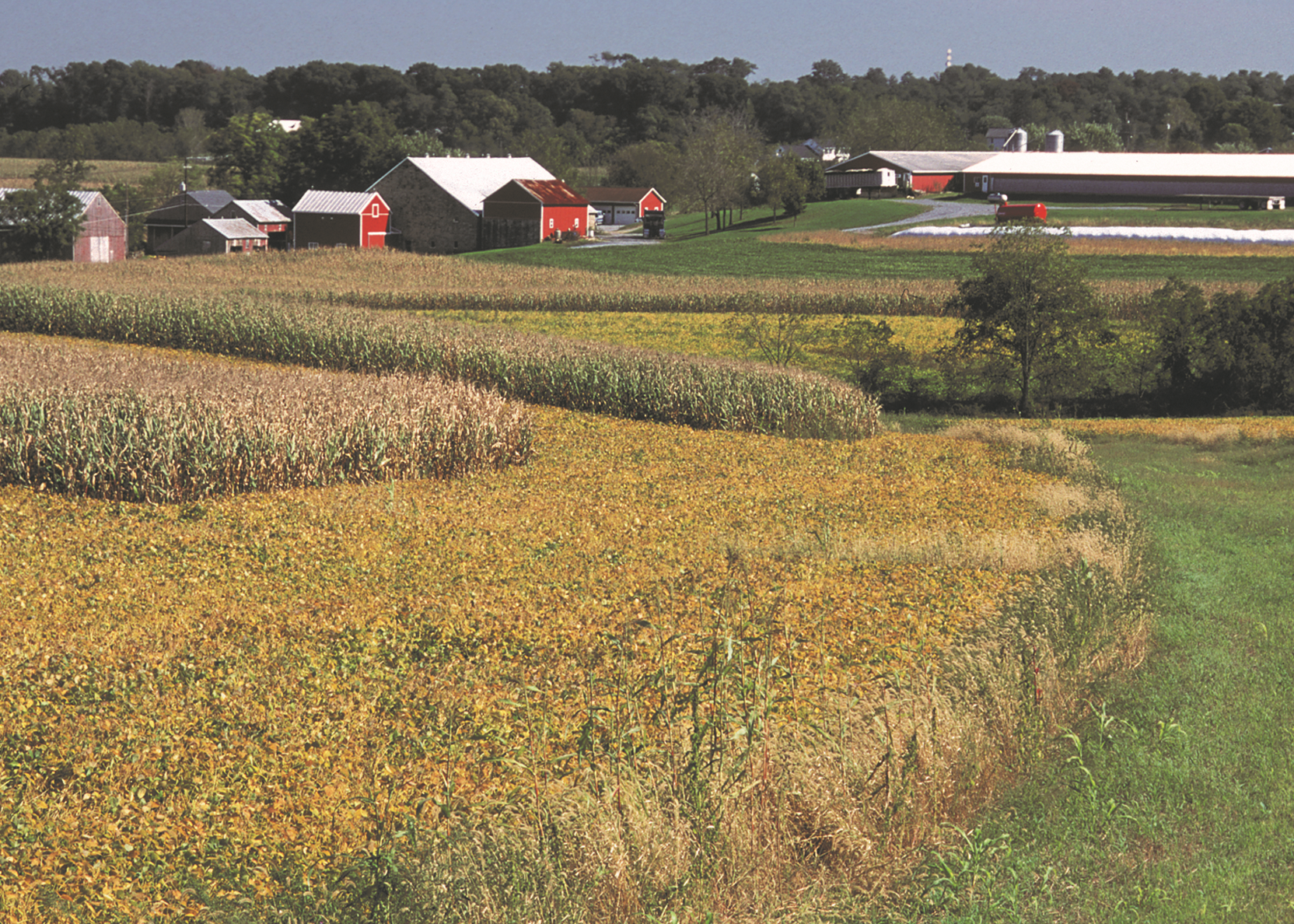 As you look to next year…
It is not the ONE BIG THING that must to be done well…to be successful over the long term…
It is doing a 100 LITTLE THINGS … better!
Current Efforts for resilience:
Rural Mental Health Specialists
* Supported in partnership with the Minnesota Department of Ag and Centers of Excellence
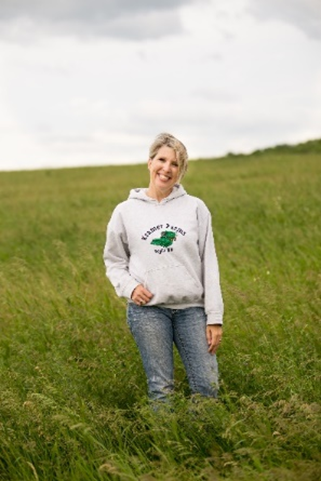 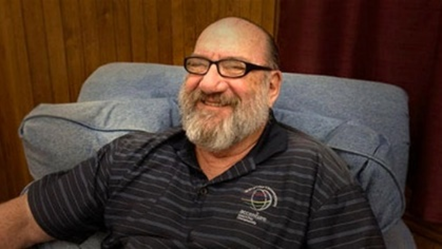 Ted Matthews
tedmatthews317@gmail.com
Cell Phone: 320-266-2390
*Monica McConkey Kramer
monicamariekm@yahoo.com
Phone: 218-280-7785
For more information…
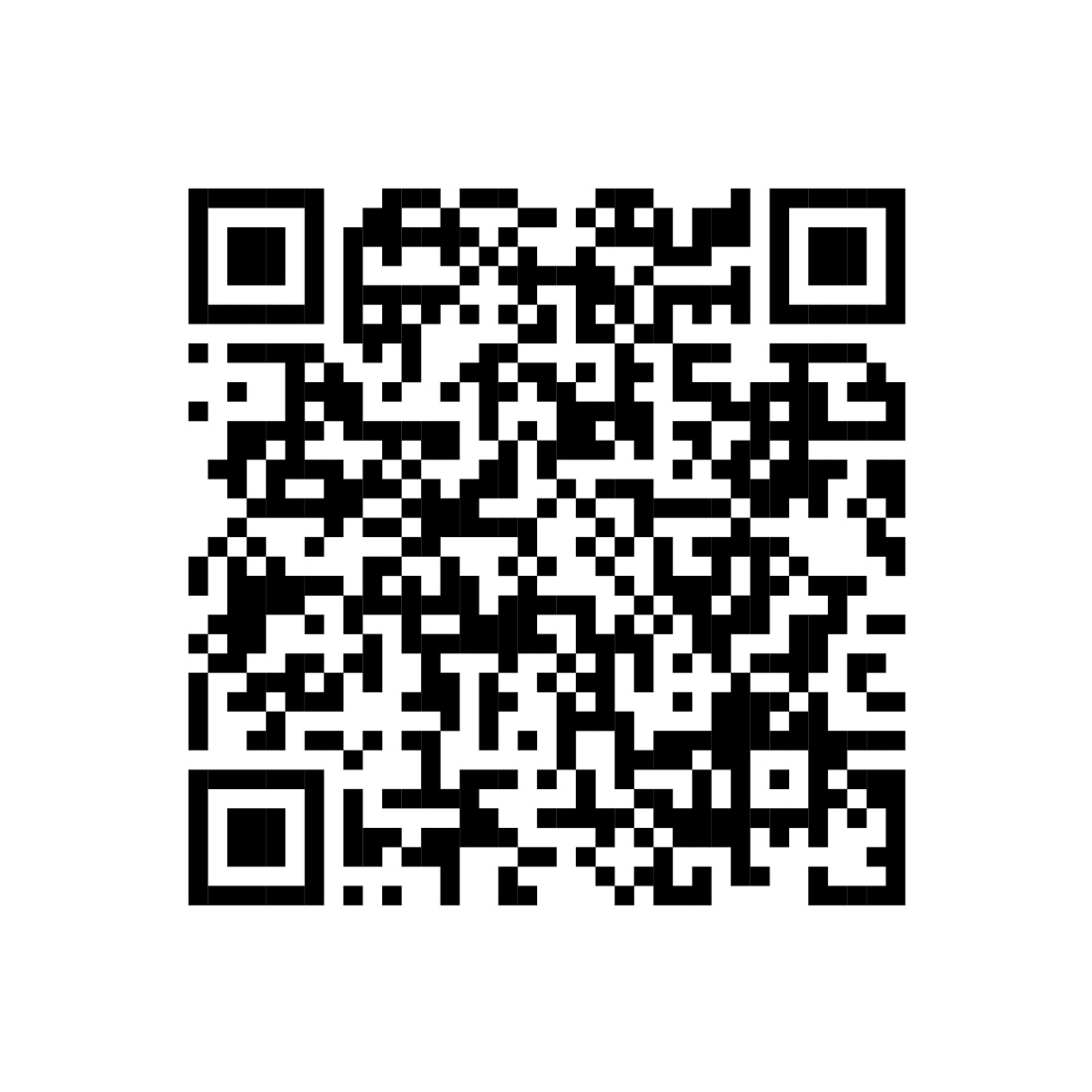 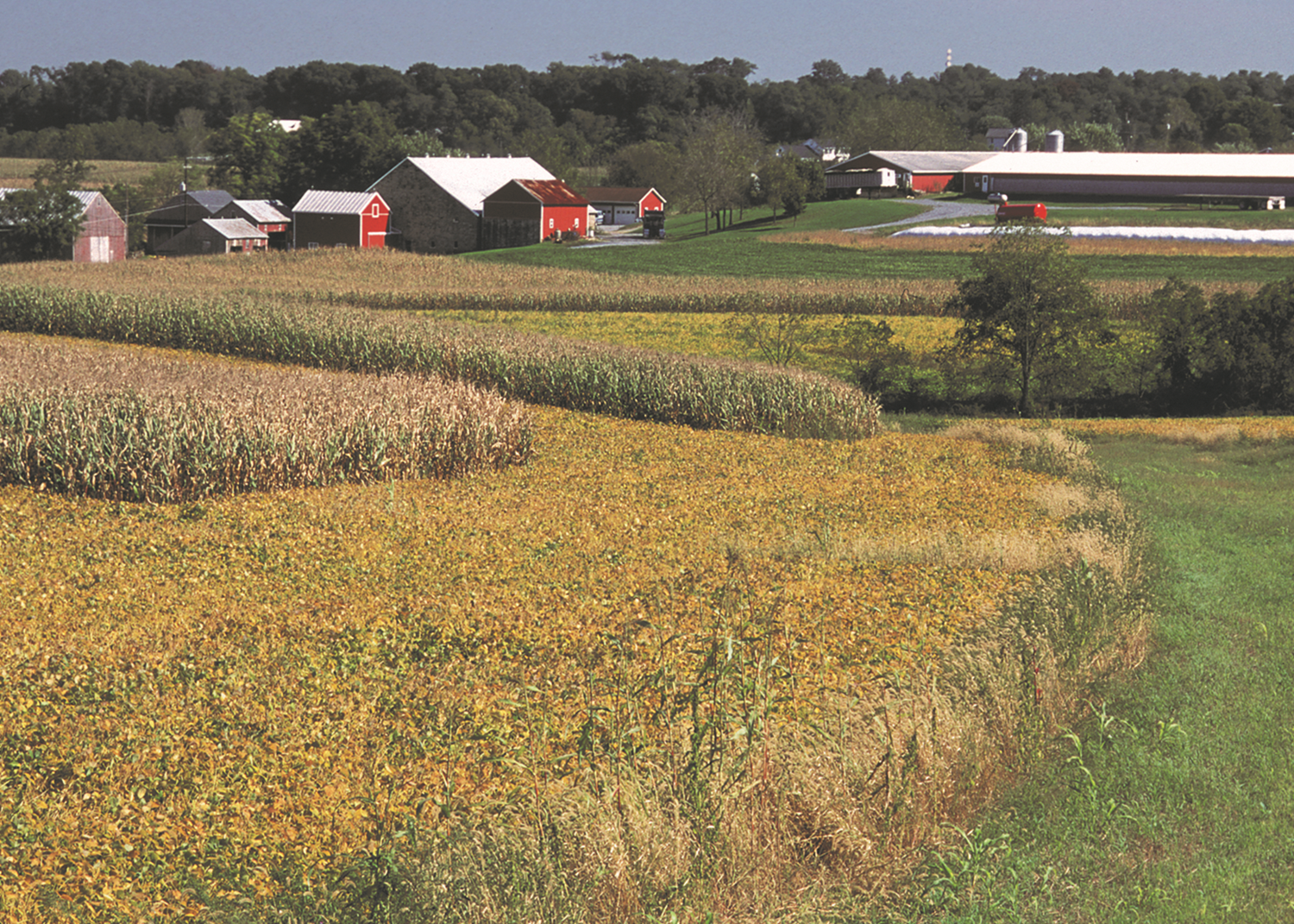 Thank you for listening to a review of this year’s Farm Business Management Annual Report information.